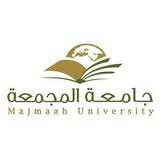 مبادرات... نحو التميزكلية إدارة الأعمال
إعداد: وكالة الكلية للدراسات والتطوير
المحتويات:
تعليم الأقران
حقيبة مبتعث
نادي الخريجين
الإرشاد الأكاديمي
تدريب الطلاب
مبادرات الخطة الإستراتيجية
خاتمة
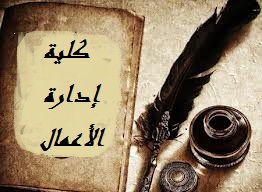 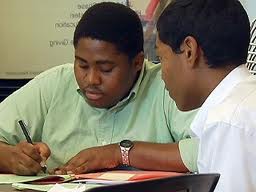 تعليم الأقران
إشراك الطلاب في مهمة التعليم لبعضهم البعض، وذلك بتنظيم عملية التعليم وبشكل داعم ومكمل للعملية التعليمية في الكلية.
من هم معلمو الأقران
كيف تصبح معلم أقران
معلم الأقران حقوق وواجبات
من هو المتعلم
دور المشرف الأكاديمي
دور عضو هيئة التدريس
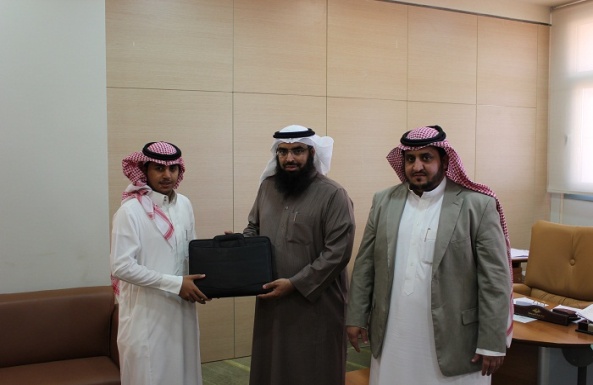 حقيبة مبتعث
الحقيبة في سطور:
تشتمل الحقيبة على مجموعة من الكتيبات والأدلة التي من شأنها أن تساعد المبتعث على معرفة المطلوب منه في بلد الابتعاث.
 كتاب السفر للدراسة والحياة في الولايات المتحدة الأمريكية أنظمة وإجراءات , لمعالي الدكتور عبدالرحمن الداوود
دليل المبتعث الفقهي
دليل الابتعاث (الملحقية الثقافية بأمريكا)
إجراءات الابتعاث في الجامعة
مواقع منوعة
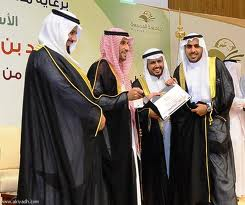 نادي الخريجين
نشأت فكرة نادي الخريجين ليكون حلقة وصل ما بين الخريج والكلية والإطلاع على تجارب الخريجين في العمل بالقطاعات الحكومية والخاصة للإفادة منها في توجيه الخريجين الجدد، ولموائمة مخرجات التعليم مع متطلبات سوق العمل.

مراحل الإعداد:
معرفة أعداد الخريجين
معرفة نسبة التوظيف لكل قسم
إقامة حفل سنوي 
دراسة نقاط الضعف وتدعيم البرامج
بيانات إحصائية لخريجي الكلية
عدد ونسبة توظيف خريجي الكلية وفق التخصص:
نسبة توظيف خريجي الكلية حسب فصل التخرج:
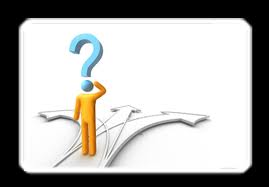 الإرشاد الأكاديمي
يكتسب الإرشاد الأكاديمي بكلية إدارة الأعمال بجامعة المجمعة أهمية خاصة حيث يستهدف مساعدة الطلاب على تحقيق أعلى معدلات التحصيل العلمي كما أنه يساهم بشكل أساسي في المتابعة الدقيقة لمشاكل الطلاب وتقديم النصح والمشورة والتعاون معهم.

منجزات الفصل الدراسي الأول:
إقامة حفل استقبال المستجدين.
تعيين مرشد أكاديمي لكل قسم من أقسام الكلية.
نشر ثقافة الإرشاد الأكاديمي وبث الوعي بين الطلاب بضرورة التواصل مع المرشد الأكاديمي.
عقد اجتماعات دورية لمناقشة أوضاع الطلاب المستحقين للمتابعة خلال كل فصل دراسي.
إعداد كتيب بعنوان دليل الإرشاد الأكاديمي.
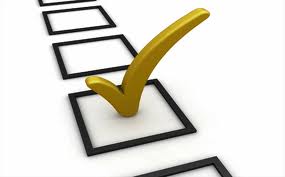 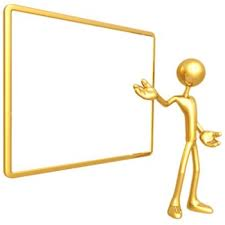 تدريب الطلاب
تقدم الكلية برامج زيارات وتدريب للطلاب مع التركيز على الخريجين منهم وذلك لتهيئتهم لسوق العمل.
مبادرات الخطة الإستراتيجية
خطوات تنفيذ مبادرات الخطة الاستراتيجية:

تقسيم مبادرات الخطة الإستراتيجية على سنوات الخطة الثلاث.
توزيع المبادرات لكل سنة إلى ستة حقائب مشاريع يشرف عليها نخبة من أعضاء هيئة التدريس في الكلية.
قامت الكلية بإعداد خطط تنفيذية لجميع مبادرات السنة الأولى وتم الانتهاء من عدد منها وجاري العمل على استكمالها.
قامت الكلية بعمل دراسات قبلية لجميع المبادرات وذلك تمهيداً لعمل دراسات بعدية عند انتهاء فترة المبادرة لمعرف نسبة التحسن ومقارنتها بالمستهدف من الخطة الإستراتيجية.
خاتمة
عندما تصل إلى عمق معنى كلمة النجاح 
تجد أنها ببساطة تعني الإصرار
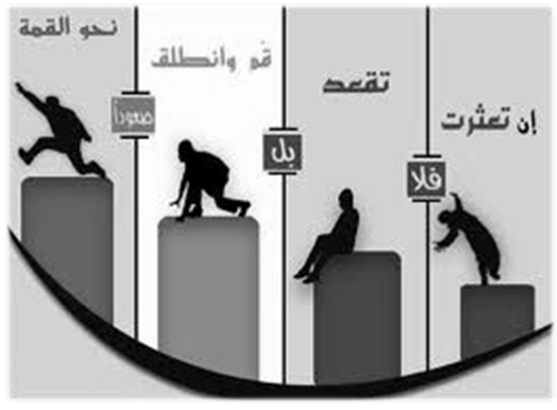